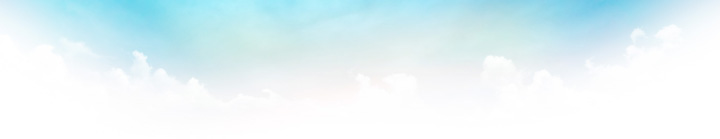 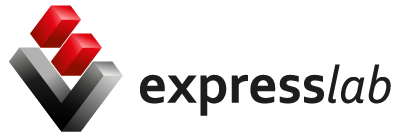 expresslab.ru
КАК КОНВЕРТИРОВАТЬ ПОСЕТИТЕЛЕЙ В ПОКУПАТЕЛЕЙ?
Как сделать так, чтобы ожидания не обманулись?
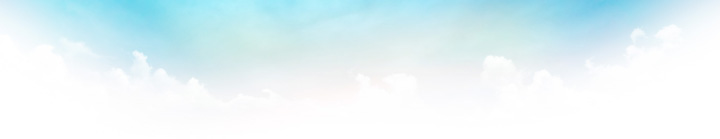 КОНВЕРТИРУЕМ ПОСЕТИТЕЛЕЙ В ПОКУПАТЕЛЕЙ
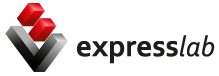 expresslab.ru          Тел. (347) 298-0-892, 298-0-872
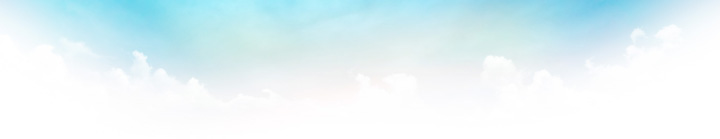 ЭТО ТО, ЧТО Я ИСКАЛ!
Попадая на сайт магазина, пользователь должен сразу понять, что этот сайт действительно является интернет-магазином и в нем продаются товары, которые он ищет. Для этого всего лишь нужно сообщить ему об этом!
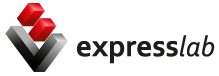 expresslab.ru          Тел. (347) 298-0-892, 298-0-872
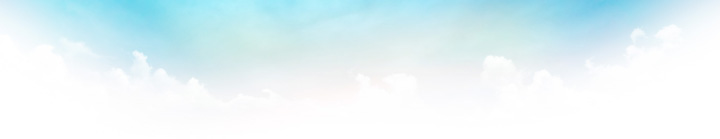 ПОНЯТНАЯ НАВИГАЦИЯ
Не путайте посетителя, позвольте ему добраться до цели в один клик. Для большинства товаров кнопка Купить или Добавить в корзину должна быть расположена сразу под фотографией в списке товаров.
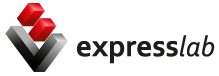 expresslab.ru          Тел. (347) 298-0-892, 298-0-872
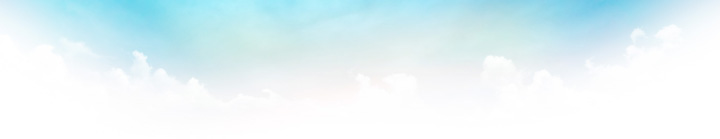 ИНФОРМАЦИЯ ДОСТУПНА
Полнота информации о товарах, о способе доставки, о гарантии на товар — все должно быть явно указано на сайте. 
Нет информации, которая важна пользователю для принятия решения о покупке — нет заказа!
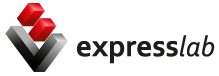 expresslab.ru          Тел. (347) 298-0-892, 298-0-872
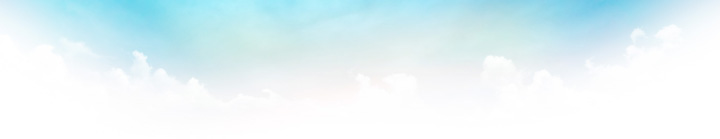 СЕРТИФИКАТЫ, РАЗРЕШИТЕЛЬНЫЕ ДОКУМЕНТЫ
Убедите пользователя, что товар сертифицирован, разместите все документы на сайте.
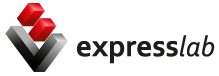 expresslab.ru          Тел. (347) 298-0-892, 298-0-872
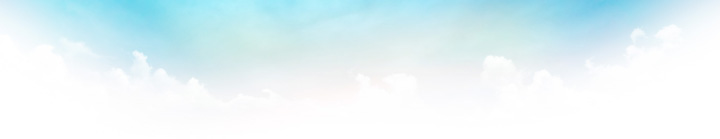 ГАРАНТИЯ ВОЗВРАТА
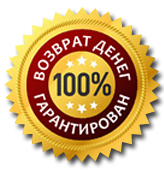 Пусть ваш клиент не волнуется. Явным образом сообщите ему, что в случае, если товар не подойдет, он сможет его вернуть.
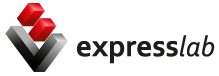 expresslab.ru          Тел. (347) 298-0-892, 298-0-872
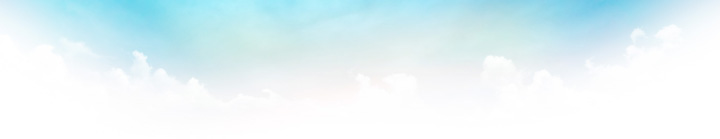 ВЫБРАЛ — ОФОРМИЛ!
Простое оформление заказа — залог того, что посетитель станет покупателем. Не усложняйте процесс оформления заказа. Не требуйте обязательную регистрацию, не заставляйте заполнять слишком много полей.
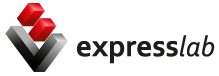 expresslab.ru          Тел. (347) 298-0-892, 298-0-872
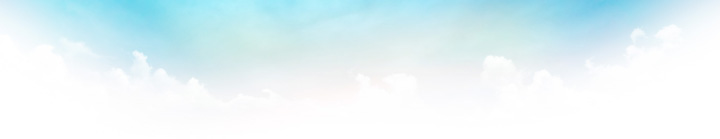 ТРЕБУЕТСЯ КОНСУЛЬТАЦИЯ
Телефоны, электронные адреса, веб-мессенджеры, указанные на сайте, должны работать. Пользователь должен оперативно получить ответ на свой вопрос, а также оформить заявку на товар альтернативным способом.
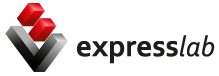 expresslab.ru          Тел. (347) 298-0-892, 298-0-872
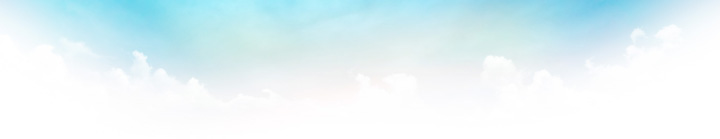 РАЗНЫЕ ВАРИАНТЫ ОПЛАТЫ
Дайте клиенту свободу выбора
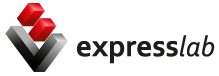 expresslab.ru          Тел. (347) 298-0-892, 298-0-872
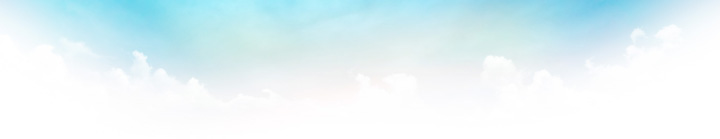 КАРТОЧКА ТОВАРА
Качественные фотографии, видео, описание, рекомендуемые товары, дополнительная информация — дайте пользователю исчерпывающую, но не избыточную информацию.
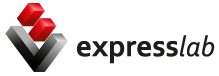 expresslab.ru          Тел. (347) 298-0-892, 298-0-872
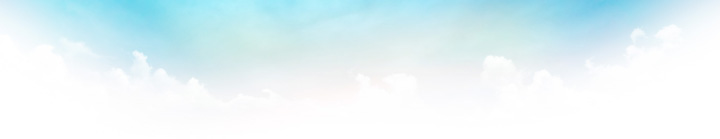 ОФОРМЛЕНИЕ КОРЗИНЫ
Возможность изменения количества товара по позициям, изображения товаров в списке выбранных позиций, возможность удаления товаров из корзины — обеспечьте максимальное удобство и наглядность.
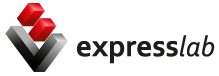 expresslab.ru          Тел. (347) 298-0-892, 298-0-872
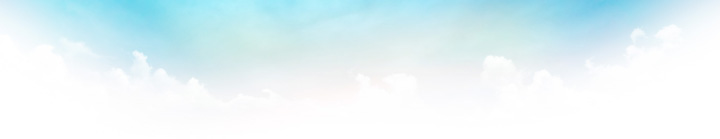 СРАВНЕНИЕ ТОВАРОВ
Для товаров с большим перечнем характеристик функция сравнения — удобный помощник для клиента при выборе конкретной позиции.
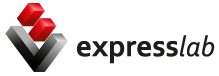 expresslab.ru          Тел. (347) 298-0-892, 298-0-872
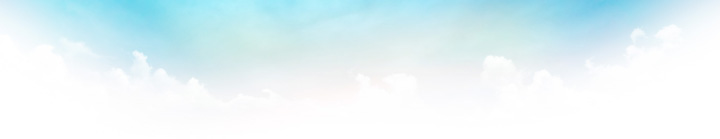 ОТЗЫВЫ
Размещайте реальные отзывы реальных людей. Отзывы с видео, фотографиями и контактами существенно повышают конверсию.
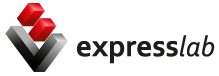 expresslab.ru          Тел. (347) 298-0-892, 298-0-872
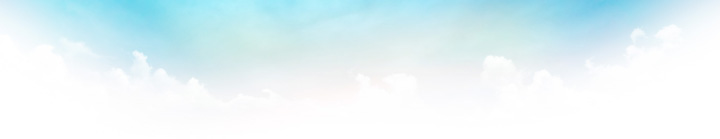 ВСЕ ЛЮБЯТ АКЦИИ
Товар-локомотив, скидки, подарки за покупку. Обратный отсчет до окончания акции повысит интерес пользователя.
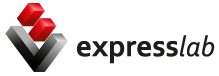 expresslab.ru          Тел. (347) 298-0-892, 298-0-872
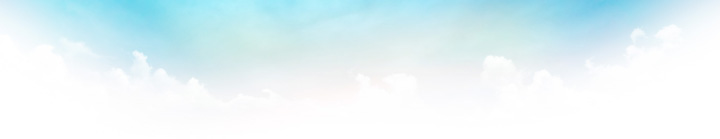 НАПОМНИТЕ О СЕБЕ
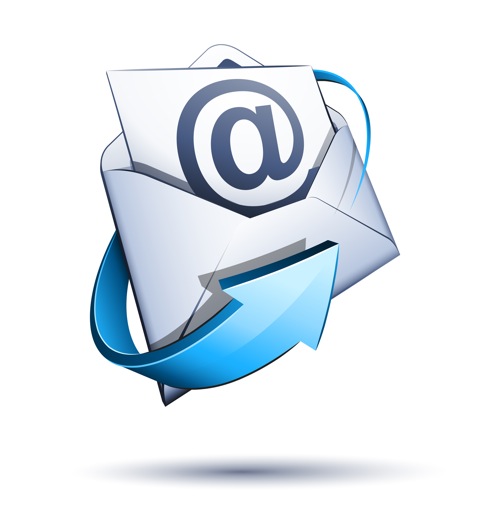 Не пренебрегайте рассылками по базе своих пользователей, напоминайте о себе, сообщайте об акциях. Но не превращайтесь в спамера.
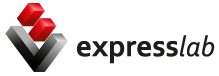 expresslab.ru          Тел. (347) 298-0-892, 298-0-872
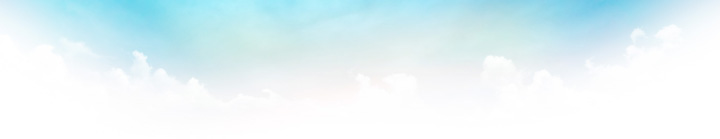 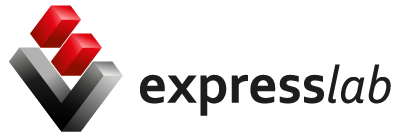 СПАСИБО ЗА ВНИМАНИЕ!